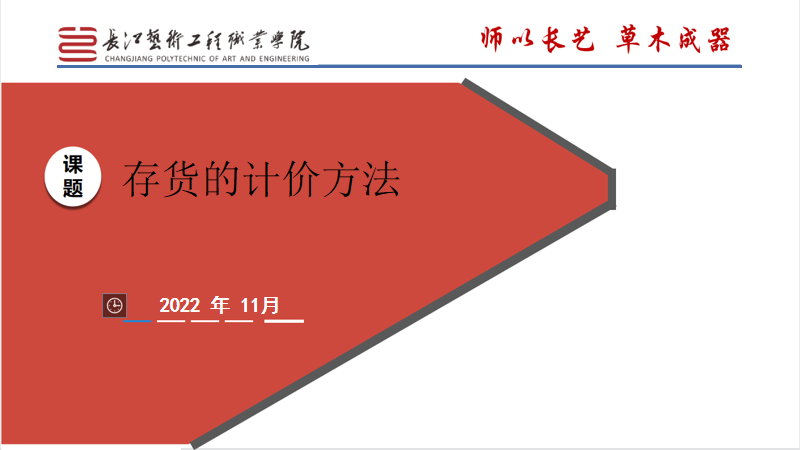 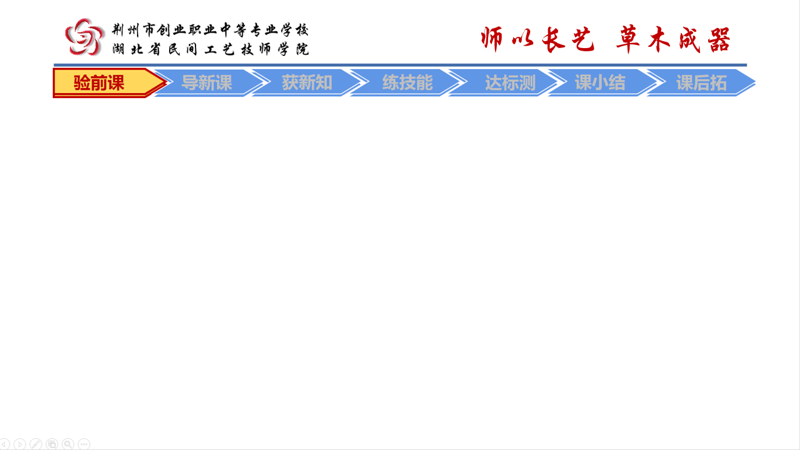 清点人数，课前签到
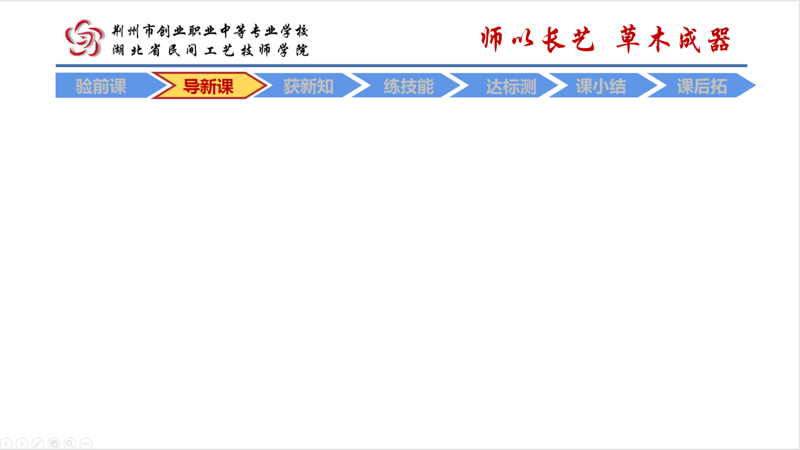 明确学习目标
1、掌握全月一次加权平均法
2、掌握先进先出法
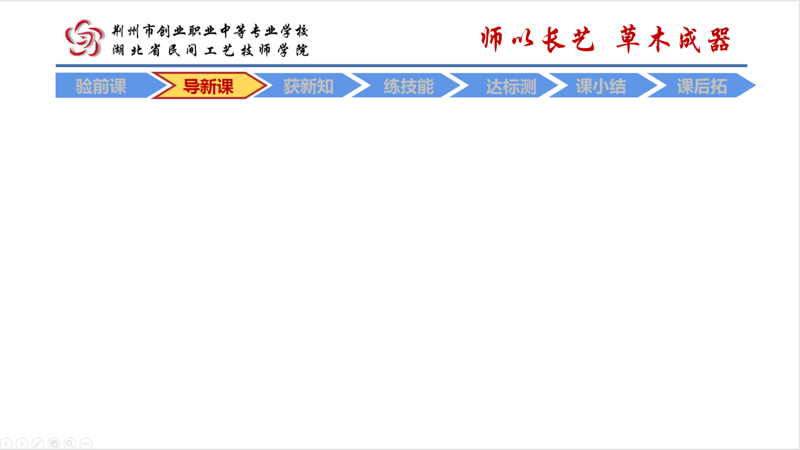 第一节  先进先出法
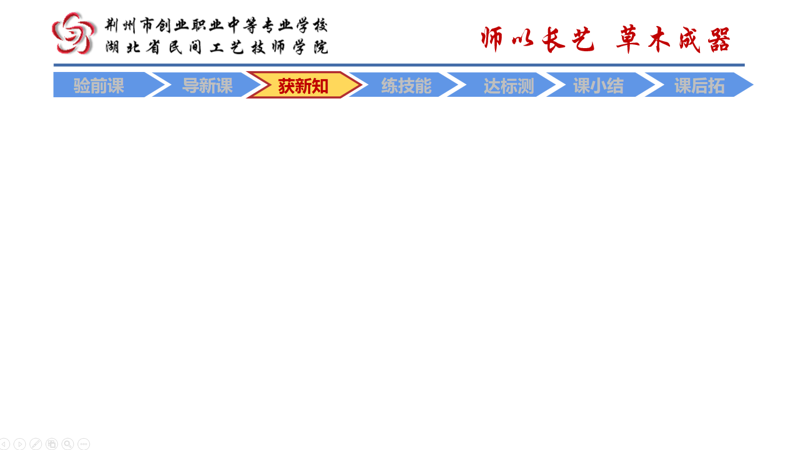 一、先进先出法的概念
先进先出法是以先购入的存货应先发出这样一种存货实物流转假设为前提，对发出存货进行计价的方法。采用这种方法，先购入的存货成本在后购入存货成本之前转出，据此确定发出存货和期末存货的成本。每次购入存货时，按时间先后顺序逐笔登记数量、单价和金额，每次发出存货时，按照先购入存货的单价计算发出存货的实际成本。
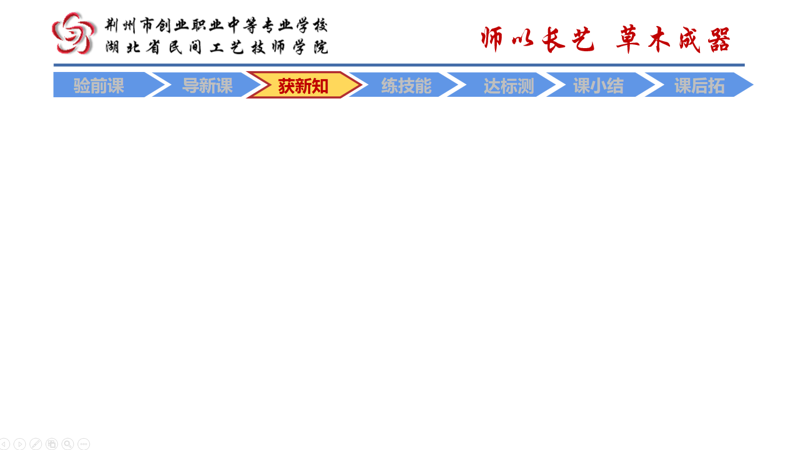 二、先进先出法的特点
先进先出法将核算分散在日常进行,使期末存货成本较接近市价，能及时、准确地反映存货的资金占用情况。
但是当物价变动幅度较大时,发出存货成本低,收入高,这会影响利润的准确性。如果收发存货的业务频繁,其计算工作量很大。
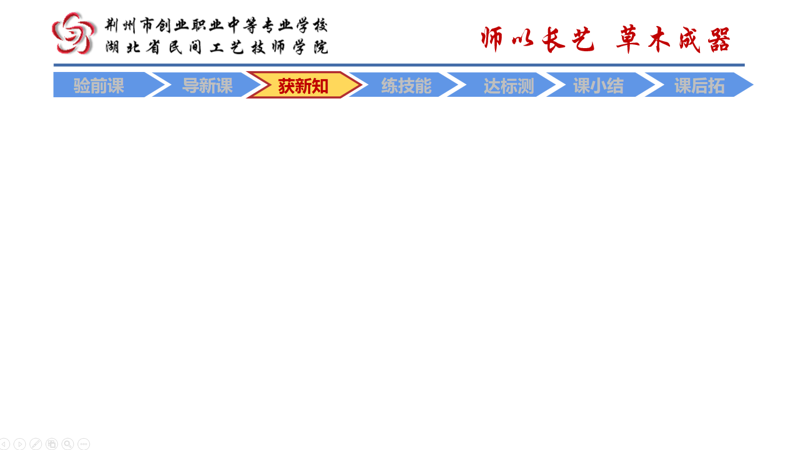 三、先进先出法的适用范围
 
   物价基本稳定、收发业务频率不高的存货。
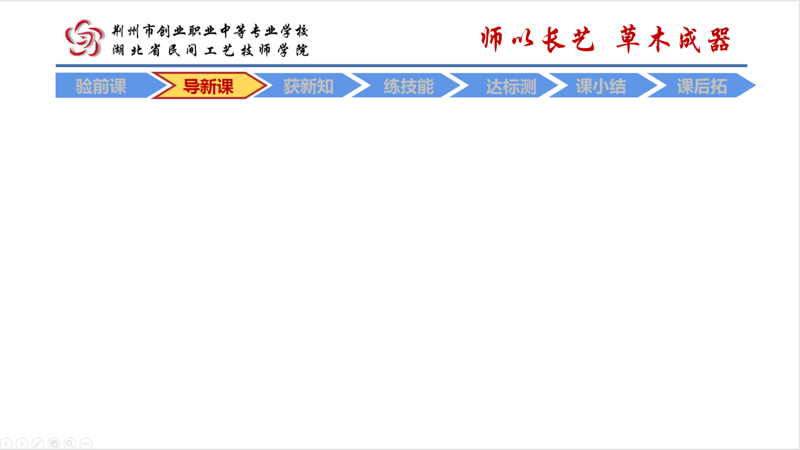 第二节  全月一次加权平均法
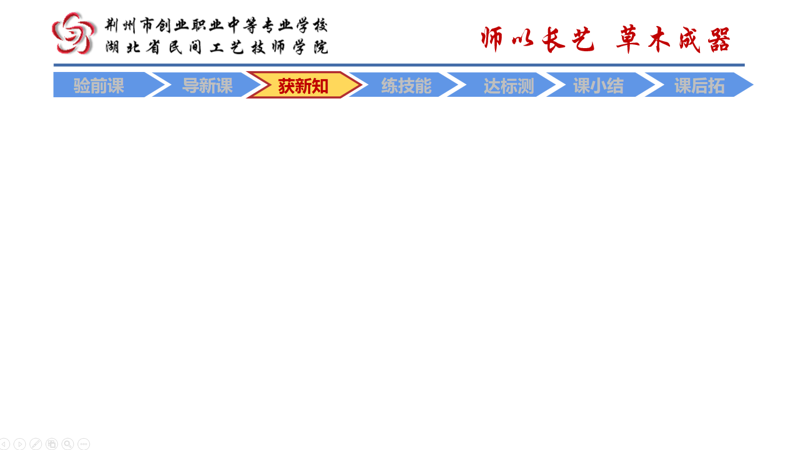 一、全月一次加权平均法的概念
全月一次加权平均法是指以月初结存存货数量和本月各批收入存货数量作为权数，计算本月存货的加权平均单位成本，据以确定本期发出存货成本和期末结存存货成本的一种计价方法。
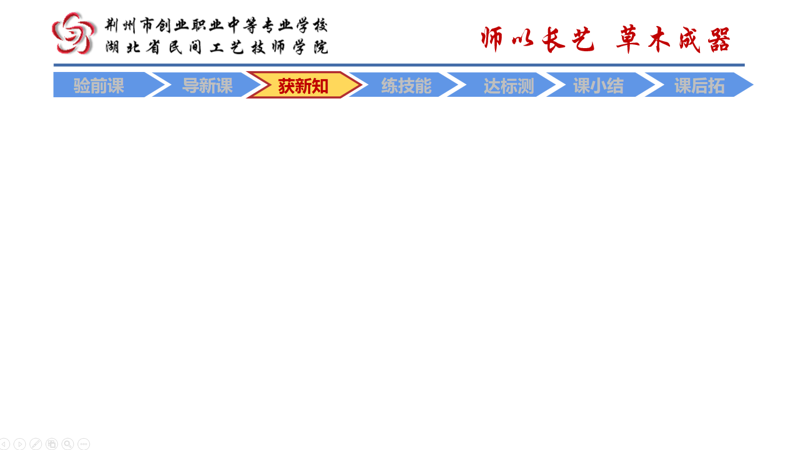 二、全月一次加权平均法的特点
简单易懂、核算工作量少
发出存货成本在月末才能计算出来，平时只知道库存数量，无法随时了解存货资金的占用情况。
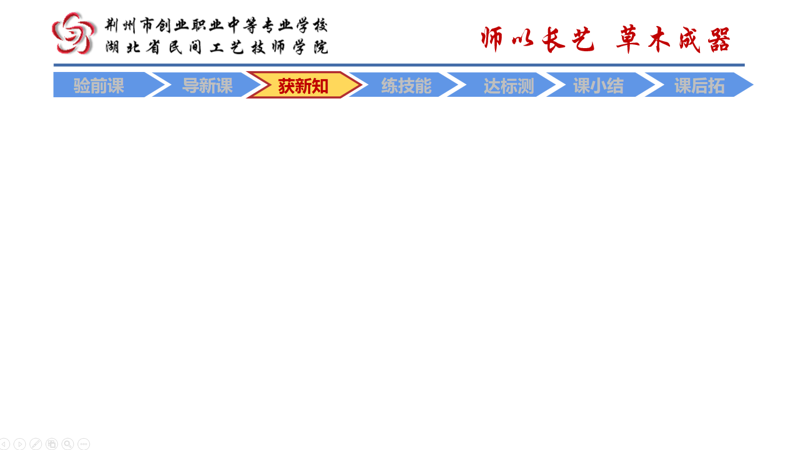 三、先进先出法的适用范围
 
   收发业务频繁的存货。
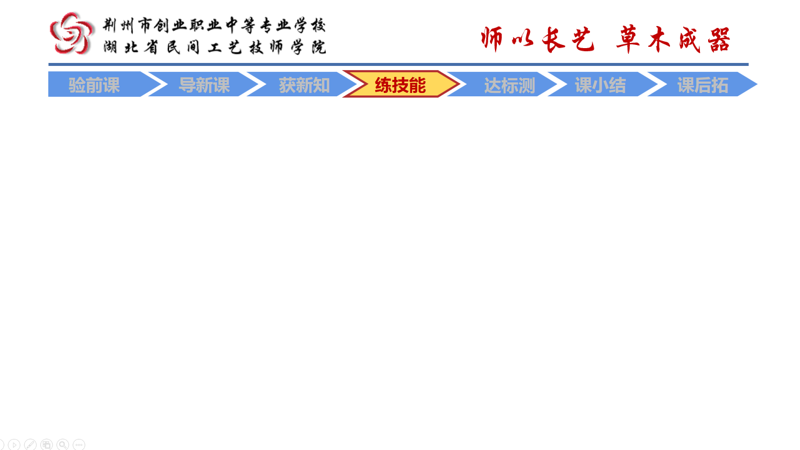 2022年5月初,柏林工厂结存甲材料2000千克，单价3.50元，共计7000元。5 月发生的有关甲材料的收发业务如下:
1、3日,购入甲材料1000千克,单价3.90元,共计3900元
2、10日,发出甲材料1600千克
3、21 日,发出甲材料 1 000 千克
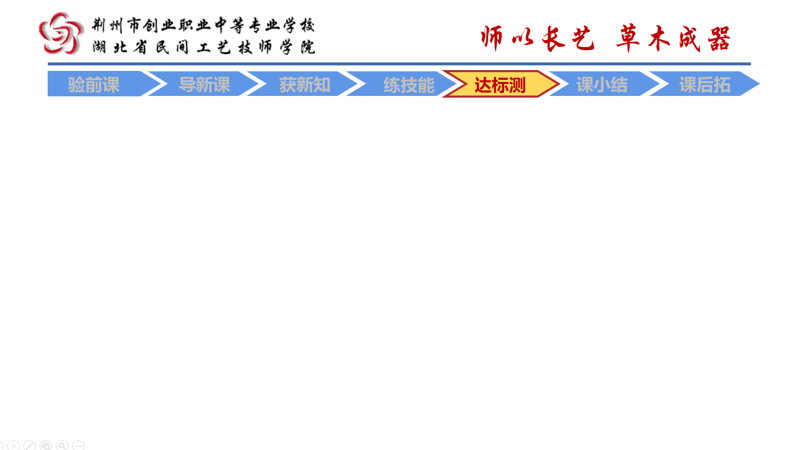 课后习题--同步训练
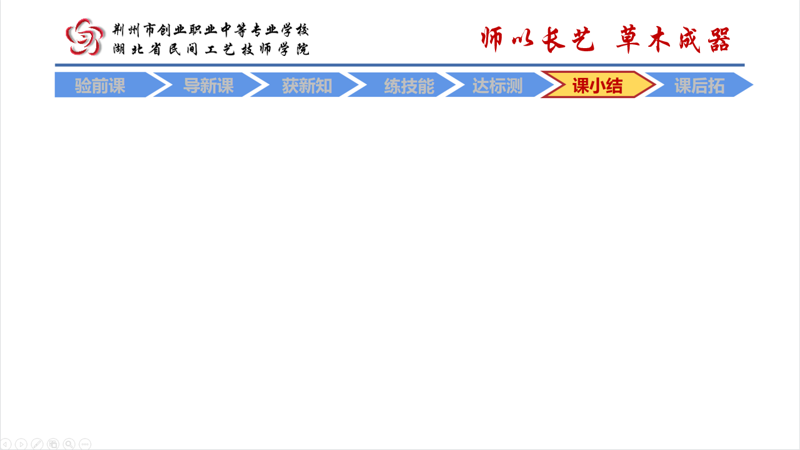 1、全月一次加权平均法计算公式
2、先进先出法计算方法
3、两者之间的区别
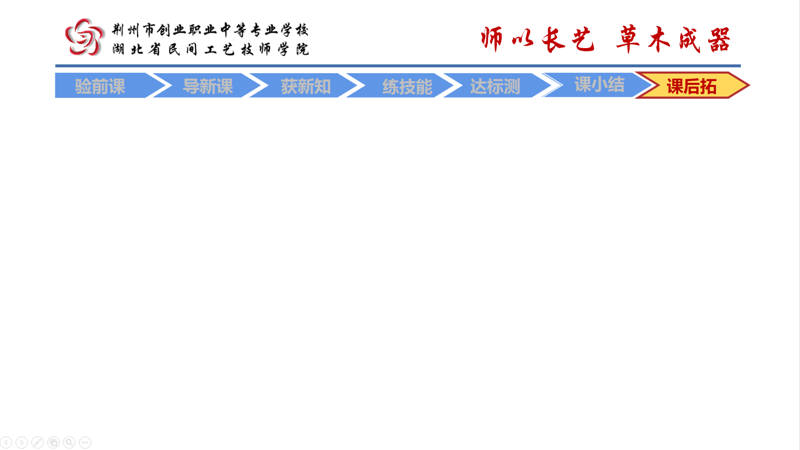 思考：当物价持续上涨时，采用先进先出法计算发出存货成本，会导致利润虚增还是虚减？